INFORMATIONS
FEDERALES
MODIFICATIONS DES STATUTS 
ET REGLEMENTS
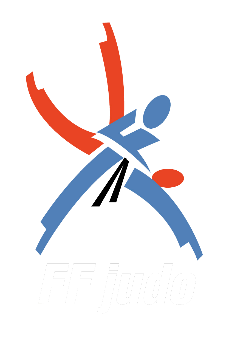 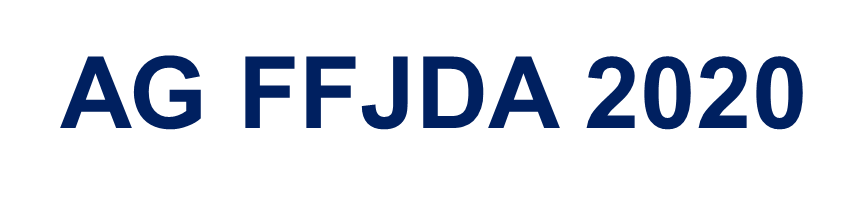 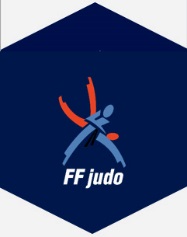 Développement des activités et des recettes de la FFJDA :

Motifs des modifications :
le ministère des Sports a souhaité que les fédérations développent leurs recettes privées la FFJDA a choisi de développer des activités  notamment grâce au Grand Dôme de Villebon. Les modifications statutaires qui suivent permettent le développement de ces activités.
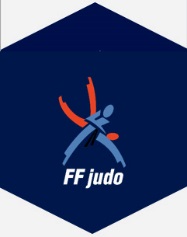 Statuts FFJDA
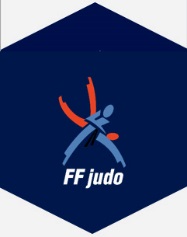 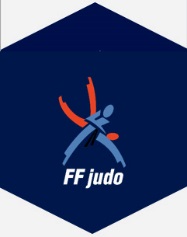 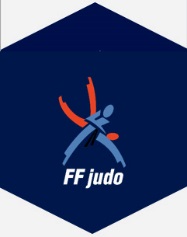 Représentation hommes-femmes au sein du Conseil d’Administration fédéral (Collège Comité Directeur).
Motifs des modifications :
La FFJDA doit désormais appliquer, sans dérogation possible, l’alinéa 1 de l’article L.131-8 II, 1 du Code du sport (issu de la loi n° 2014-873 du 4 aout 2014) qui prévoit que lorsque la proportion de licenciés de chacun des deux sexes est supérieure ou égale à 25%, est garantie au sein du Comité Directeur une proportion minimale de 40% des sièges pour les personnes de chaque sexe. Ce mode de calcul n’est pas applicable aux OTD mais uniquement au niveau fédéral. Les OTD sont soumis au régime appliqué jusqu’à maintenant. 
Dès lors pour parvenir à une représentativité plus large pour chacun des deux genres l’AG fédérale a décidé de passer à 20 membres du collège comité directeur du Conseil d’Administration fédéral.
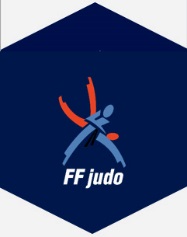 Statuts FFJDA
REGLEMENTS
SPECIFIQUES
RENTS
SPECIFIQUES
REGLEMENTS
SPECIFIQUES
ENCADREES
ENCADREES
ON - OTD
OTD
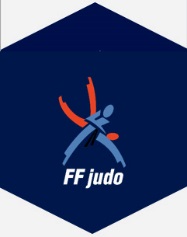 Statuts FFJDA
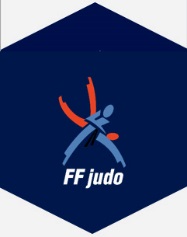 Règlement Intérieur FFJDA
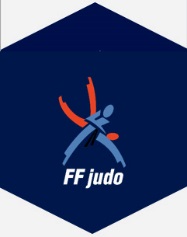 Modification du quorum des AG de liguesMotifs des modifications :Cette modification permet un assouplissement du quorum des AG de ligues.
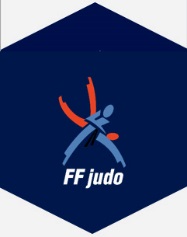 Annexe 4-2 du règlement intérieur fédéral 
« statuts types organisme de gestion et de 
coordination de la FFJDA »
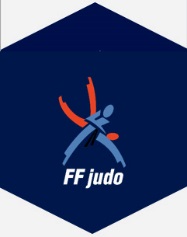 Eligibilité aux fonctions de membre du comité directeur des comités
Motifs des modifications :
Cette modification permet de prendre en compte l’expérience acquise lors de l’exercice de fonctions de membres de bureau d’un club pour bénéficier de la dérogation à l’obligation d’être ceinture noire pour être candidat à la fonction de membre du comité directeur des comités.
Annexe 4-3 du règlement intérieur fédéral « statuts types organisme de proximité »
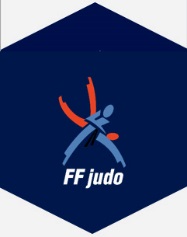 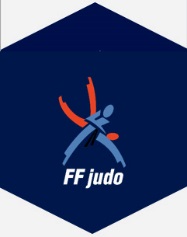 Clarification concernant le nombre de membres du comité directeur des comités Motifs des modifications :Cette modification apporte une clarification du texte ancien afin d’éviter des interprétations inexactes.
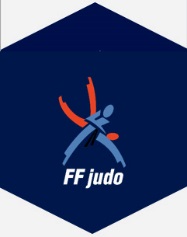 Annexe 4-3 du règlement intérieur fédéral « règlement intérieur type organisme de proximité »